Manual de asignación a módulo
National Business School 
B-learning
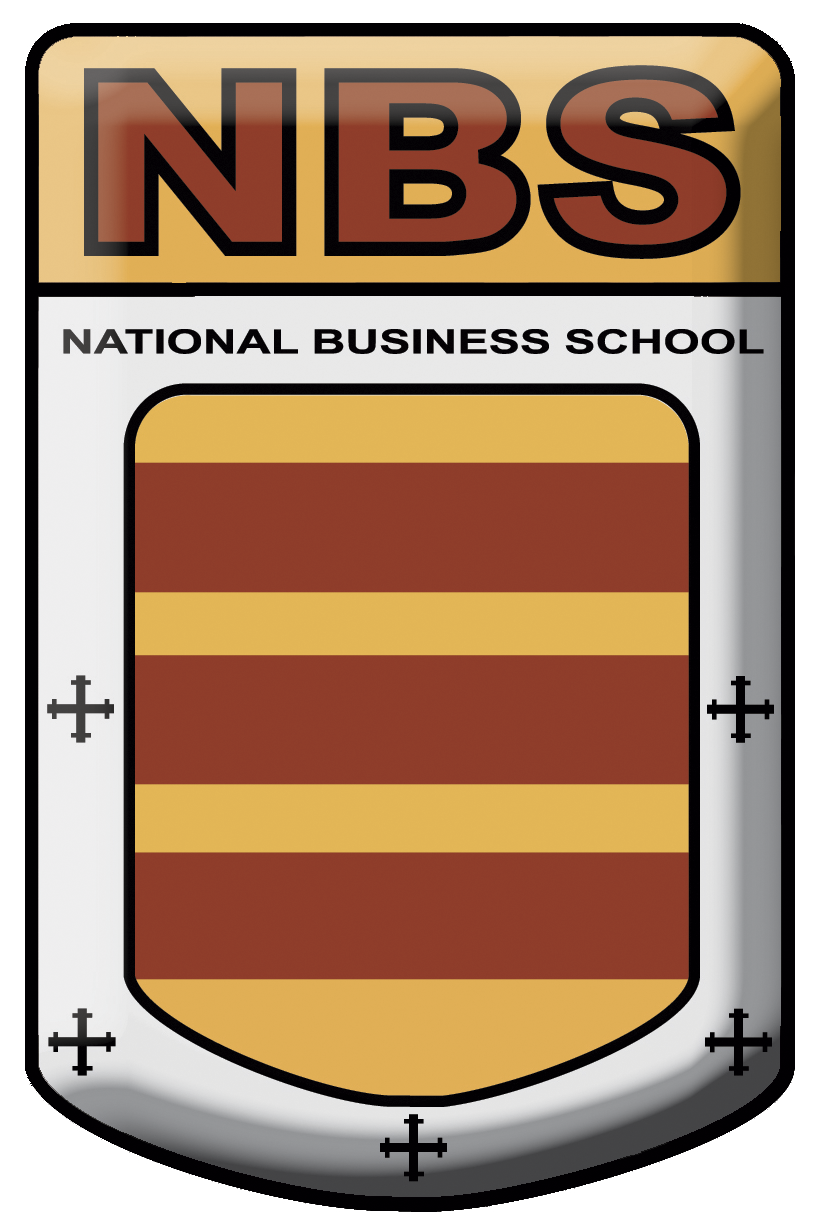 Ingresa a la plataforma educativa NBS b-Learning. e-Campus
www.nbs.com.gt
Accede al sistema con tu nombre de usuario y contraseña
Seleccione tu carrera en el menú principal (BBA - MAESTRIAS).
Ingresa la clave de matriculación. (la que recibiste en el mail de invitación al curso)
Al ingresar a la sección principal del curso, tu proceso está completo.
Recibirás un mail de Bienvenida al curso.
No olvides actualizar tu perfil y colocarle una fotografía.
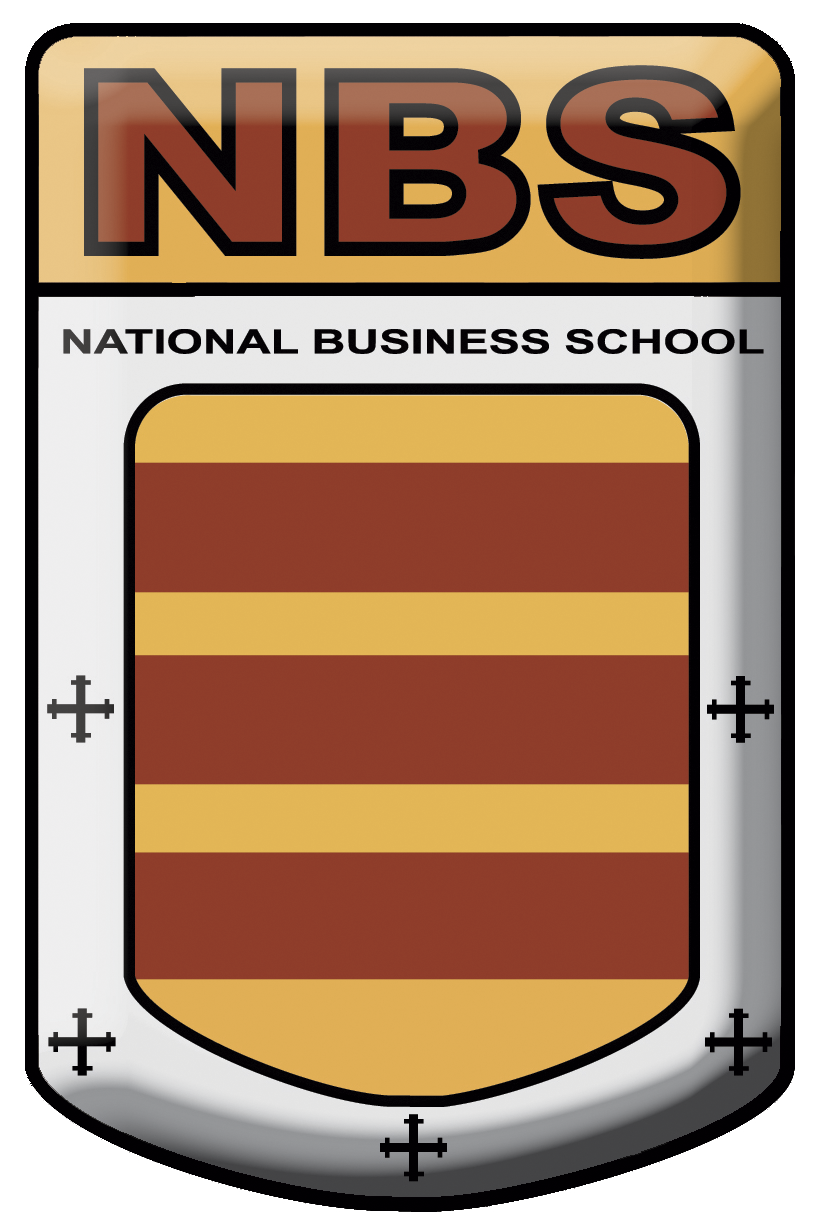 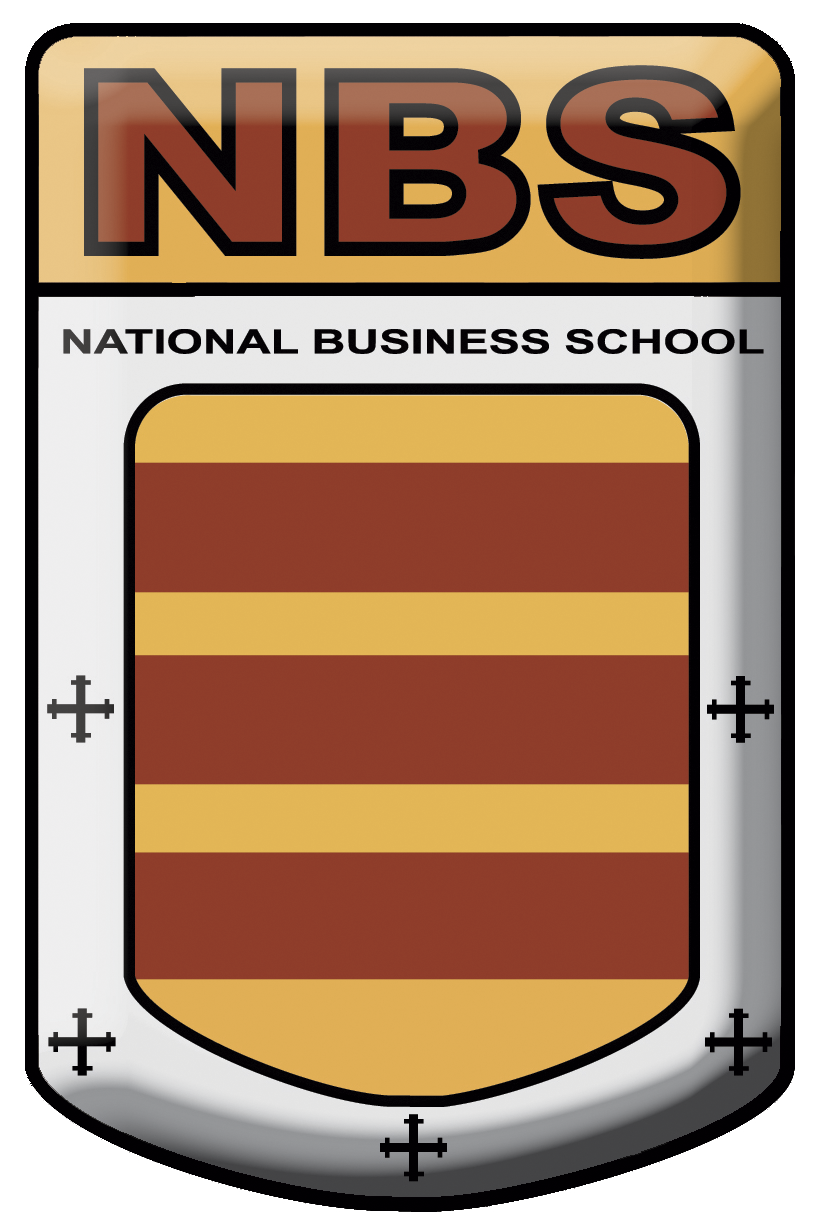